Consented Surveillance
Economic and Ethical Alternative to “I Agree”
Sal D’Agostino
Technology and Ethics
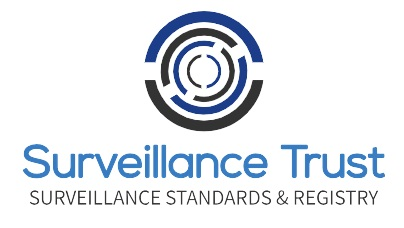 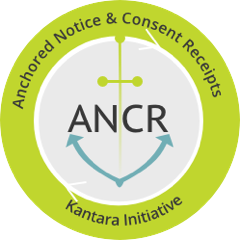 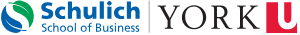 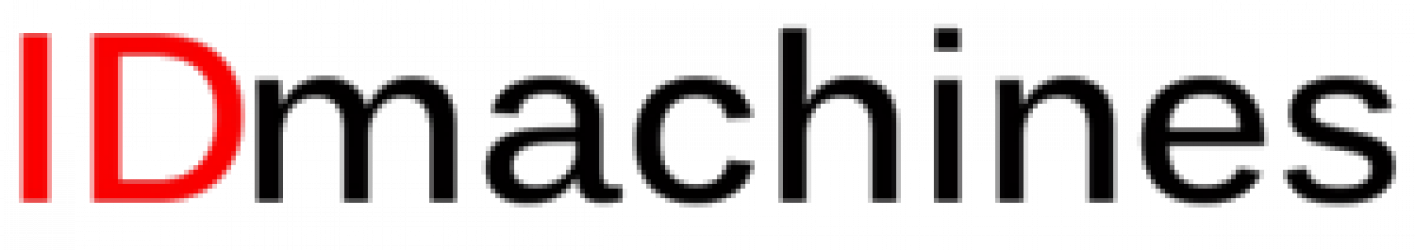 Technology unnecessarily presently circumscribes and grossly limits digital privacy, transparency, and as a result human expectations, and digital identity expression and security. - personal observation…
The recording of an activity from the perspective of a participant in the activity.
[Speaker Notes: What is this the definition of …  (sousurveillance)]
Public Infrastructure
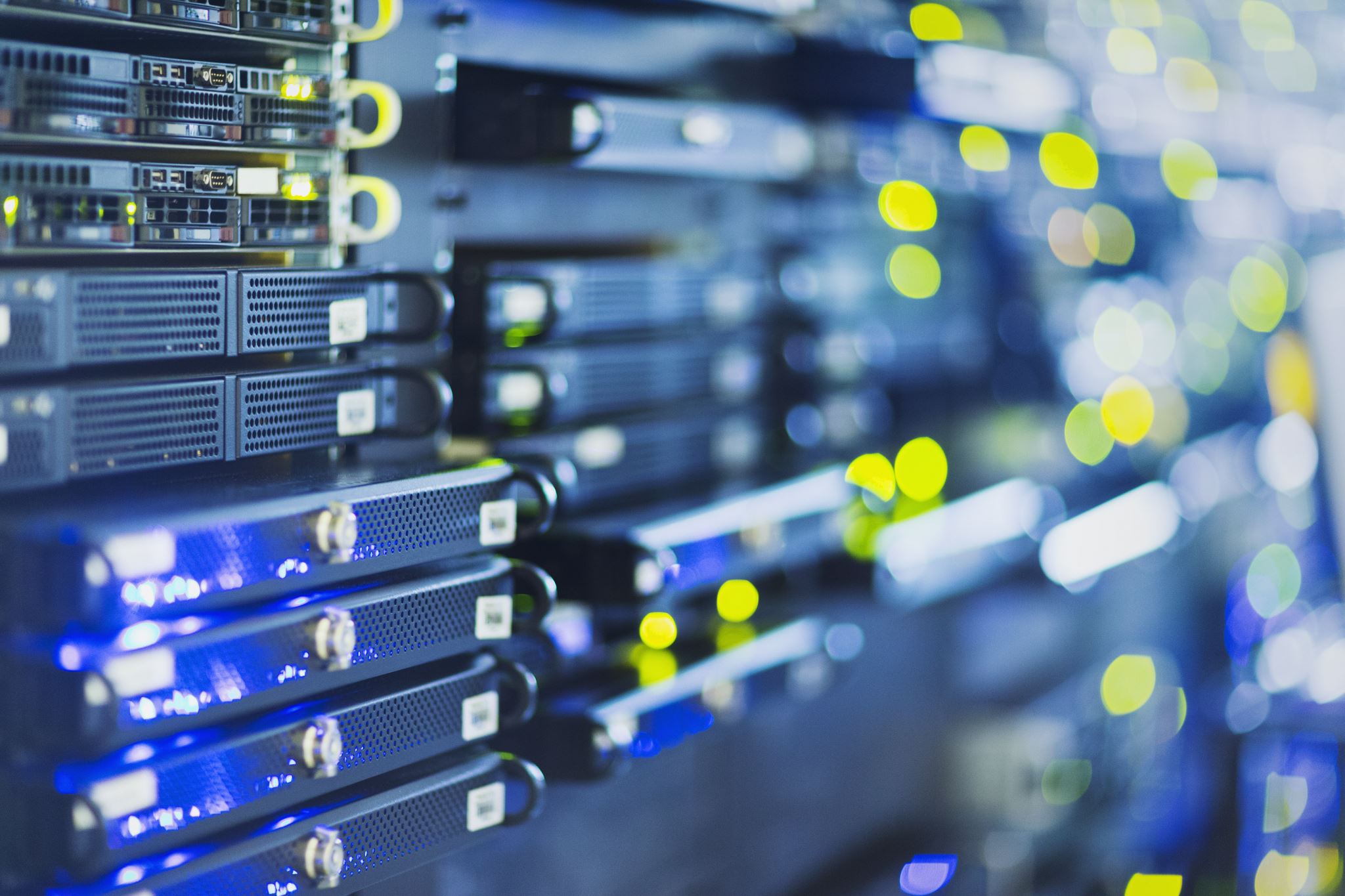 Identification as the means of access control
Identifier
Centrally issued, inherently a risk, (seldom Authoritative, e.g., I-9 number)
Authentication
Requires exchange of keys/secrets and key management
Authorization
Permissions in a system, controlled and operated by a 3rd party (authorization and resource servers/services)
Policy Information Point (Rules) not under personal control
Consented Surveillance
Human Concentric
Recognize the difference between access and enforcement
Recognize that access control as security countermeasure is surveillance and has inherent identification risks.
Recognize the difference between surveillance for people, not of people.
Purpose and justification drive the function of technology
Notice and Consent Receipts
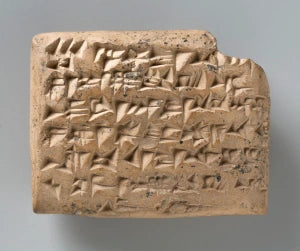 Oldest known form of writing was a business receipt.
AuthC Flow
Benefits of Ownership and Control
3 Vectors of Contextual Data Governance
Who Controls the Data Sources?
Is Data Protection Required ?
Is it Co-Regulated ?
Risk and Opportunity
Owners of have taken on all the legal, technical and social risk with regards to surveillance.

Inversion of risk back to service providers.

Transparency as tool.

Legal requirements.
Use case
Children in a “smart city”

Automated car ride to school.

What is surveillance in this context?
Thanks
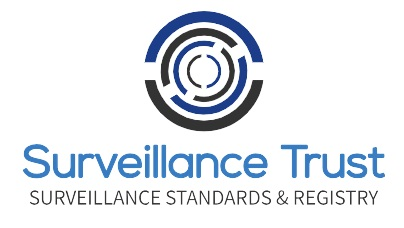 sal@idmachines.com

https://surveillancetrust.org 
https:// transparencylab.ca  
https://idmachines.com
https://kantara.atlassian.net/wiki/spaces/WA/overview
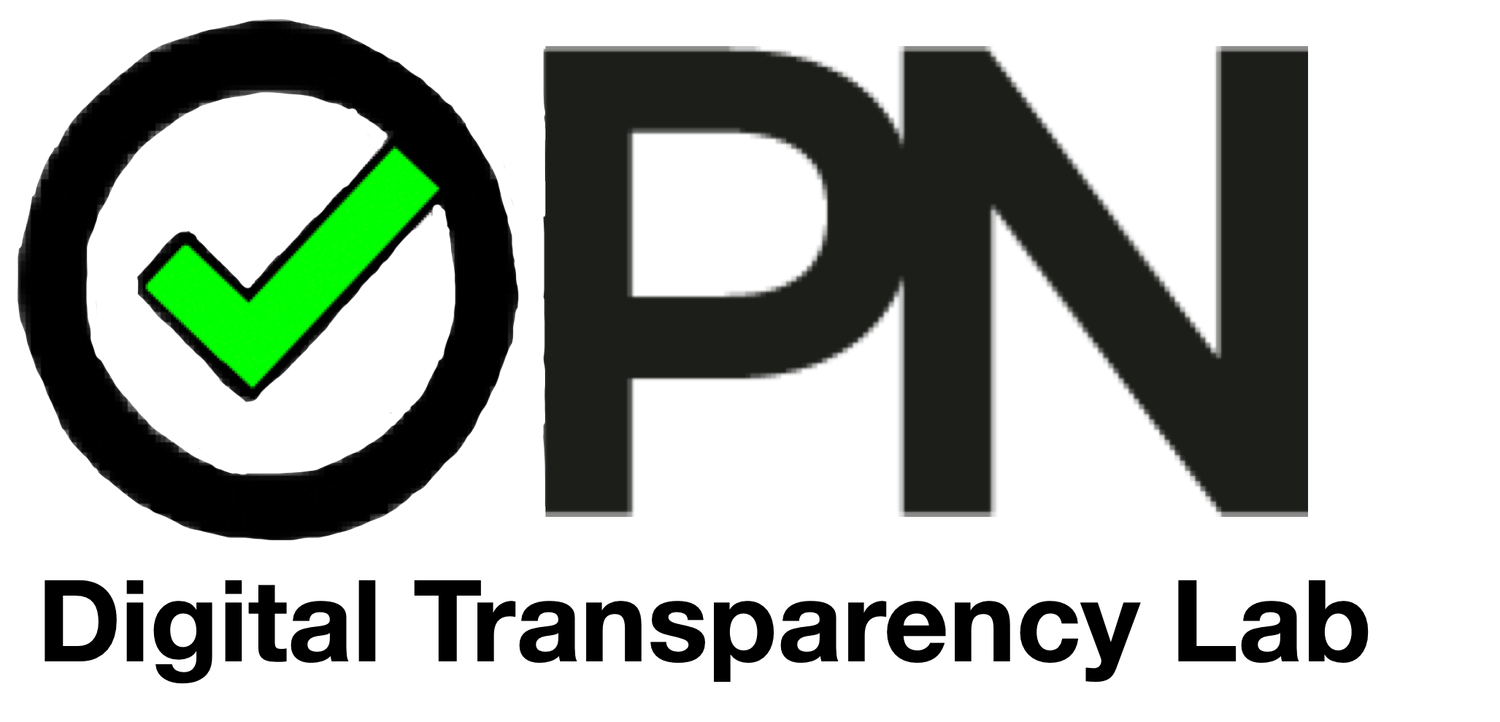 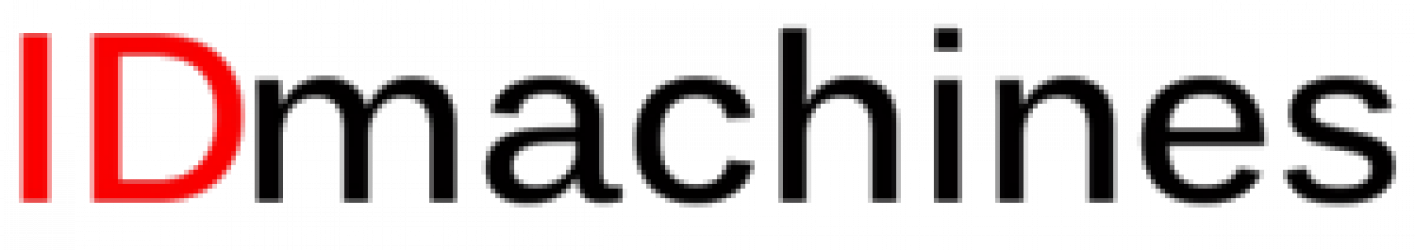 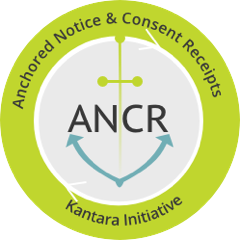 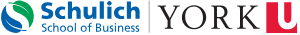